3. Créer un tableau de bord social
3.1. Définition, objectifs, structure
Le tableau de bord évalue la politique et la gestion sociale de l’entreprise. 
Il est constitué d’indicateurs significatifs qui évaluent les facteurs clés et leurs évolutions. 
C’est un outil de pilotage et d’aide à la gestion. 
Il améliore la réactivité et facilite les prises de décisions en fournissant des informations sur l'évolution des critères et les écarts entre les objectifs attendus et les résultats.
3. Créer un tableau de bord social
3.1. Définition, objectifs, structure
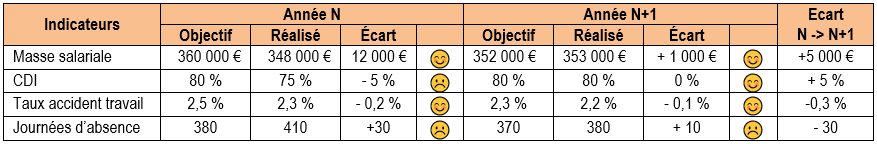 3. Créer un tableau de bord social
3.2. Méthodologie
Le tableau de bord présente les indicateurs sous forme de données chiffrées, de ratios, de graphiques qui sont :
collectifs, individuels ; 
périodiques (journaliers, hebdomadaires, mensuels, etc.) selon le degré d’analyse souhaité.
Un tableau de bord est mis à jour régulièrement. 
Ce travail est souvent réalisé par l’attaché de gestion qui est chargé de collecter les informations, de les mettre en forme, puis de les diffuser. 
Ce travail impose une organisation rigoureuse.
3. Créer un tableau de bord social
3.2. Méthodologie
3. Créer un tableau de bord social
3.2. Méthodologie
La première qualité exigée d’un ou d’une attaché(e) de gestion est sa capacité à identifier les données dont il ou elle a besoin pour analyser une situation, puis d’analyser ces données sous Excel à l’aide de tableaux croisés dynamiques par exemple. 
Pour les extractions complexes de données, l’attaché(e) de gestion est fréquemment assisté(e) des informaticiens de l’entreprise qui font les extractions demandées.
3. Créer un tableau de bord social
3.2. Méthodologie
3. Créer un tableau de bord social
3.2. Méthodologie
Le tableau de bord peut être diffusé ou affiché pour motiver et sensibiliser le personnel aux objectifs à atteindre. 
Ces résultats peuvent servir de base aux entretiens d’évaluation du personnel, voir à une partie de la rémunération d’un salarié, d’une équipe de travail ou d’un service.